Agricultural Upgrades: New Opportunities in Agricultural Careers for Farmworkers
Webinar Date: July 25, 2013
Presented by:
Office of Workforce Investment
U.S. Department of Labor
Employment and Training Administration
Where are you?
Enter your location in the Chat window – lower left of screen
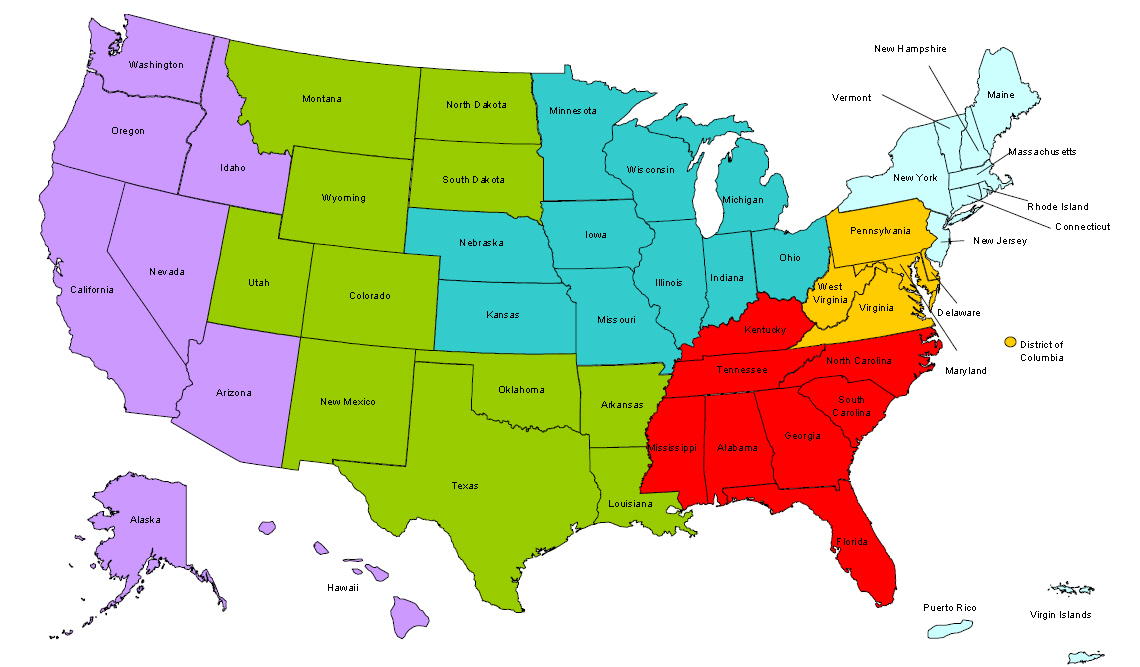 #
2
Welcome!
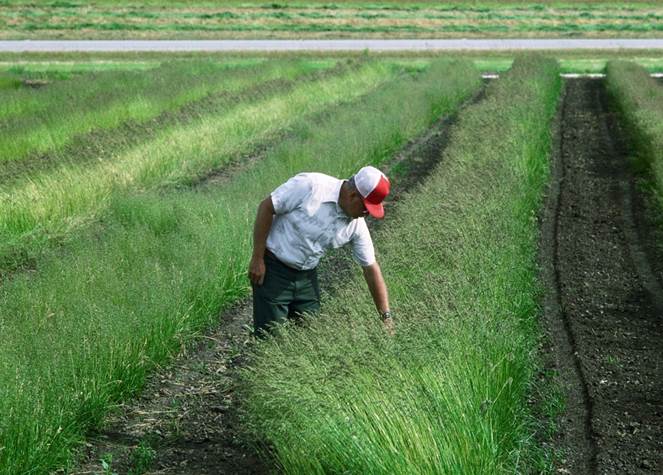 Our focus today: 
Explore career ladders within the agricultural industry. 
ETA Resources: 
How to find industry jobs and identify the skills needed for success
NFJP Grantees: 
Learn about strategies for agricultural skills upgrades that benefit employers and NFJP participants.
#
3
Polling Question Title
#
4
Moderators/Presenter
Moderator:  Amy Young
Title:  Unit Chief, Special National Programs
Organization:  Employment and Training Administration
Presenter:  Pam Frugoli
Title:  O*NET/Competency Assessment Team
Organization:  Employment and Training Administration
#
5
Presenters
Presenter:  Patricia Stovall
Title:  Sr. Director, Training & Employment Programs
Organization:  PathStone Corporation
Presenter:  Barbara B. Coleman
Title:  State Director, Training and Employment Programs
Organization:  Telamon-South Carolina
#
6
Polling Question Title
#
7
Potential Career Pathways in Farm Work
Pam Frugoli
O*NET/Competency Assessment Team Lead
USDOL Employment and Training Administration
Farmworkers, plus other agricultural occupations to consider
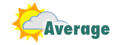 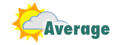 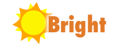 Industry and Occupation
There are agricultural industries and agricultural occupations 
Although they do overlap, they do not include exactly the same workers
Industry groups similar types of business establishments
Occupation group workers by the type of work they perform
An accountant employed by a agricultural firm would be a agriculture industry employee, but does not work in an agricultural occupation
Industry staffing pattern for Crop Production
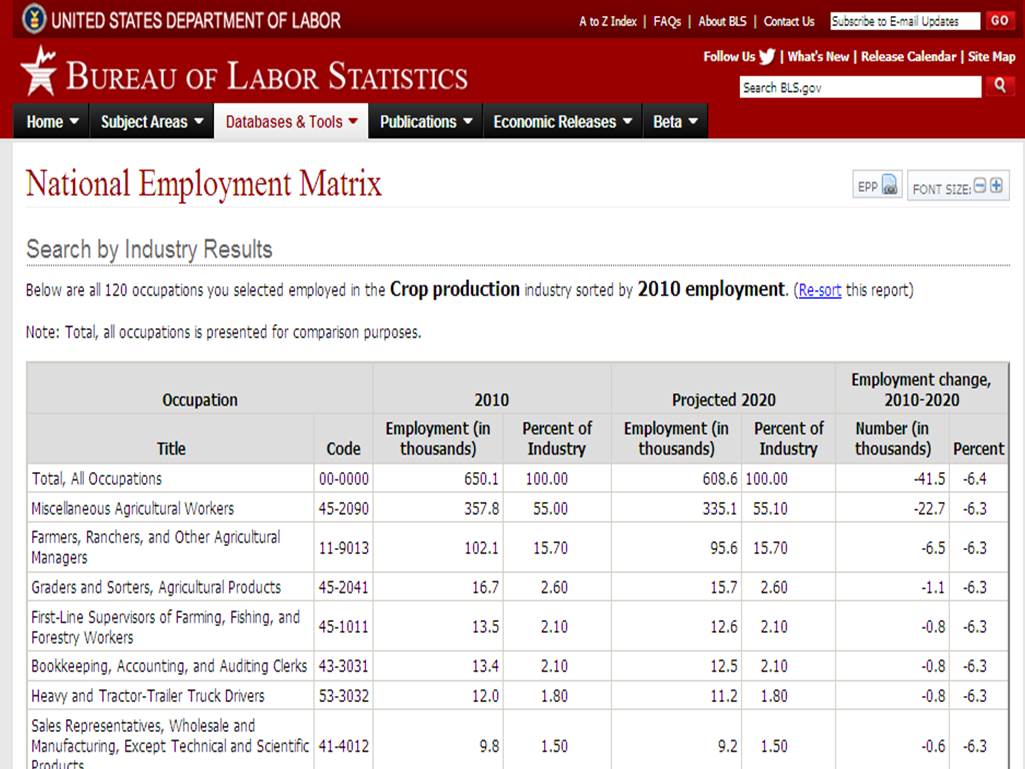 Other occupations to consider in the crop production industry
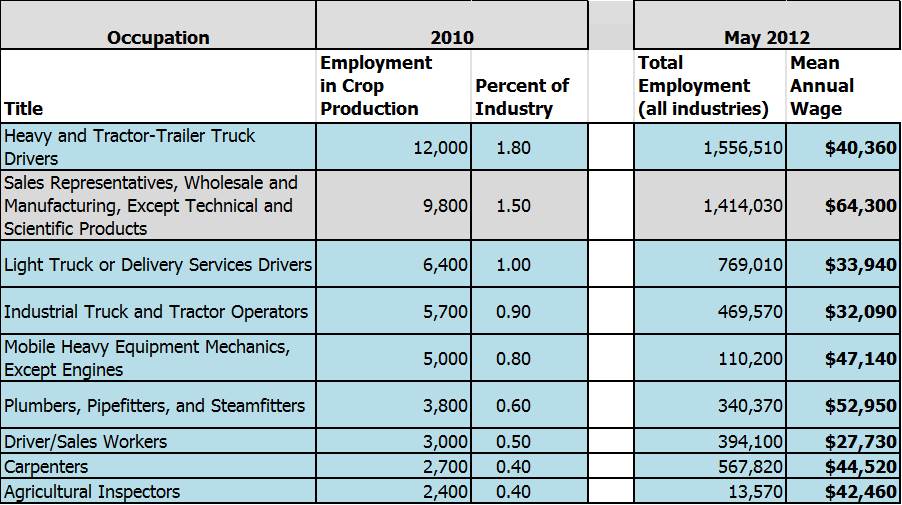 Where can you go to find more information about these careers?
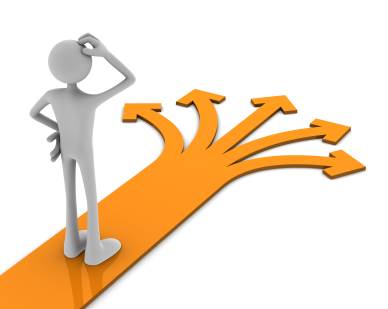 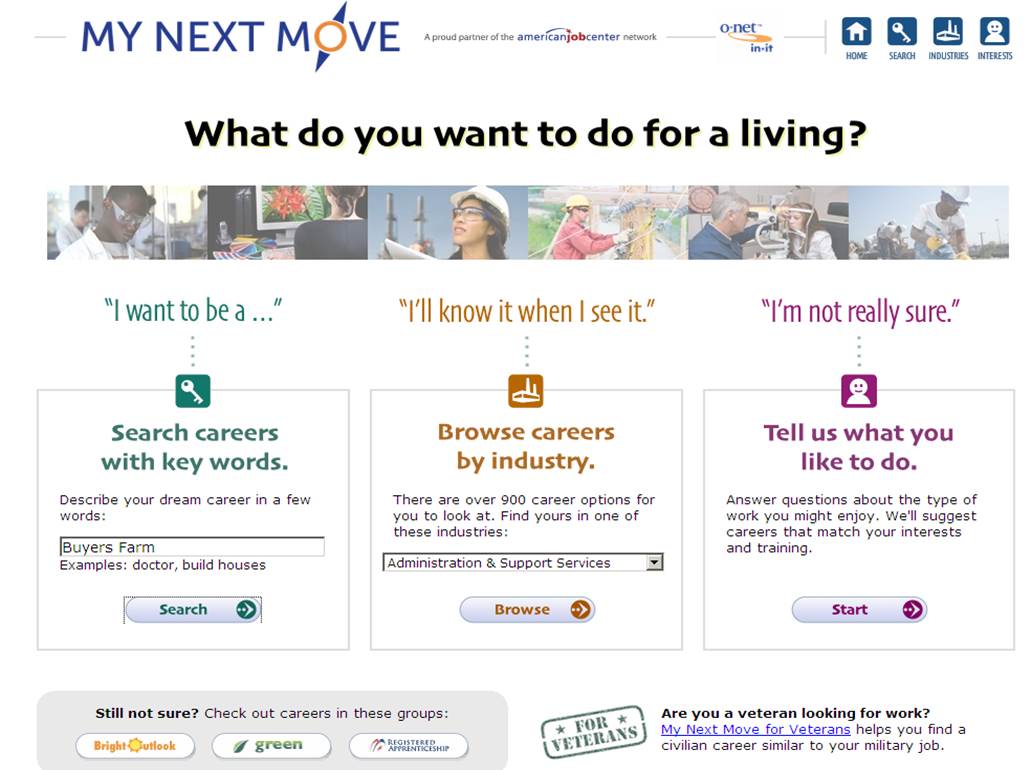 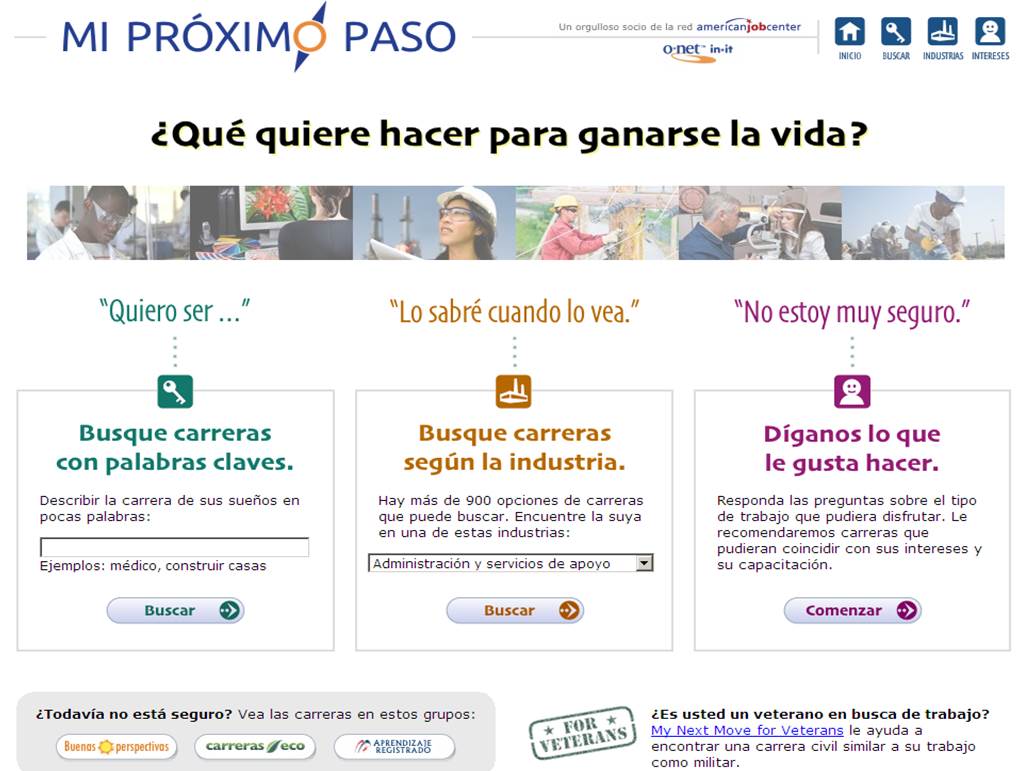 Agricultural Equipment Operators
Also called: 
Tractor Operator
Equipment Operator
Farm Hand
Farm Laborer 
What they do:
Drive and control farm equipment to till soil and to plant, cultivate, and harvest crops. May perform tasks, such as crop baling or hay bucking. May operate stationary equipment to perform post-harvest tasks, such as husking, shelling, threshing, and ginning. 
On the job, you would:
Adjust, repair, and service farm machinery and notify supervisors when machinery malfunctions.
Observe and listen to machinery operation to detect equipment malfunctions.
Irrigate soil, using portable pipes or ditch systems, and maintain ditches or pipes and pumps.
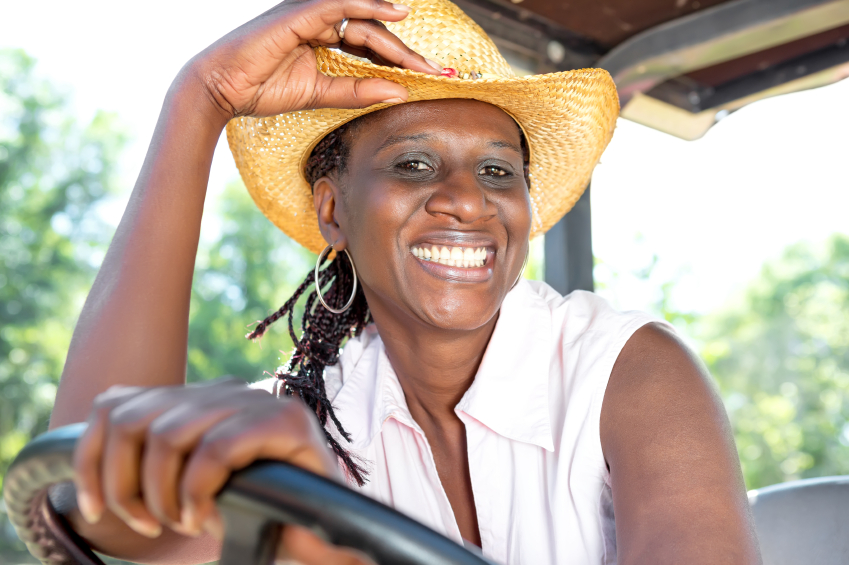 Agricultural Equipment Operators
Farm Equipment Mechanics & Service Technicians
Also called: 
Mechanic
Service Technician
Tractor Mechanic
Agricultural Technician
What they do:
Diagnose, adjust, repair, or overhaul farm machinery and vehicles, such as tractors, harvesters, dairy equipment, and irrigation systems. 
On the job, you would:
Record details of repairs made and parts used.
Reassemble machines and equipment following repair; test operation; and make adjustments as necessary.
Maintain, repair, and overhaul farm machinery and vehicles, such as tractors, harvesters, and irrigation systems.
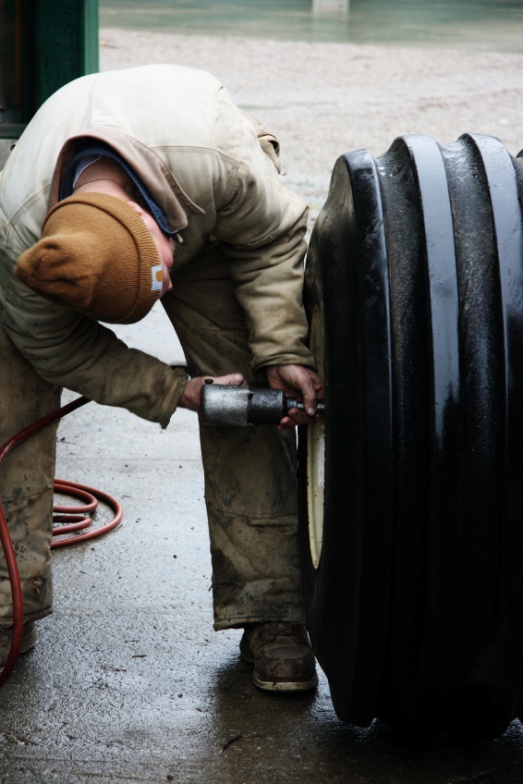 Farm Equipment Mechanics and Service TechniciansOutlook and where they are employed
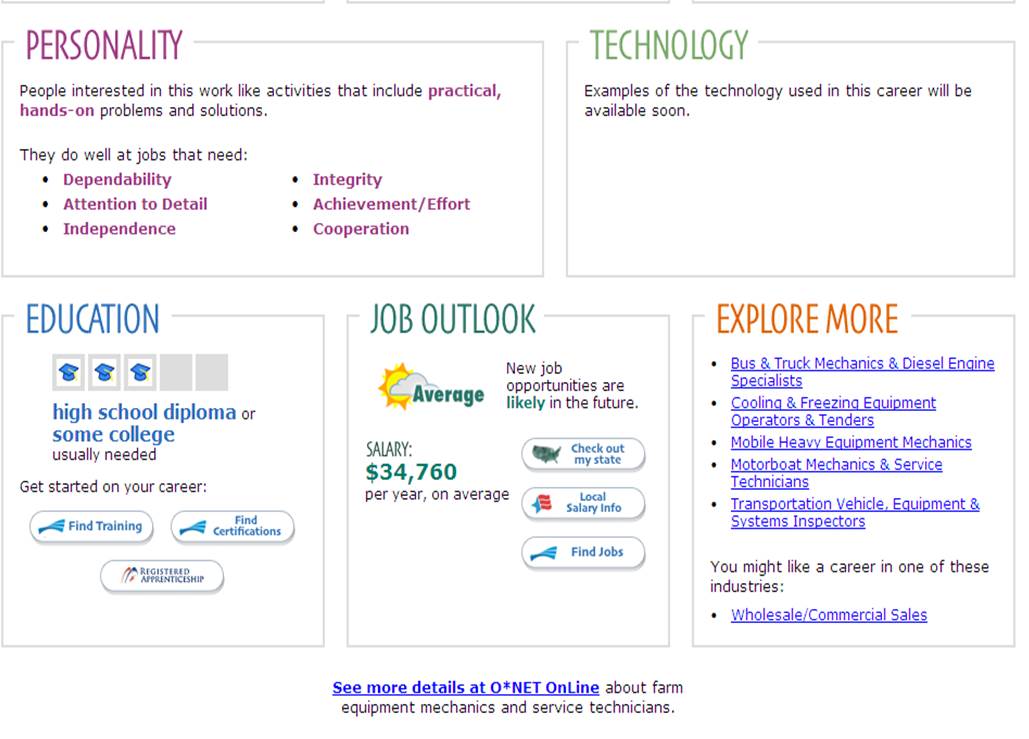 Farm Equipment Mechanics
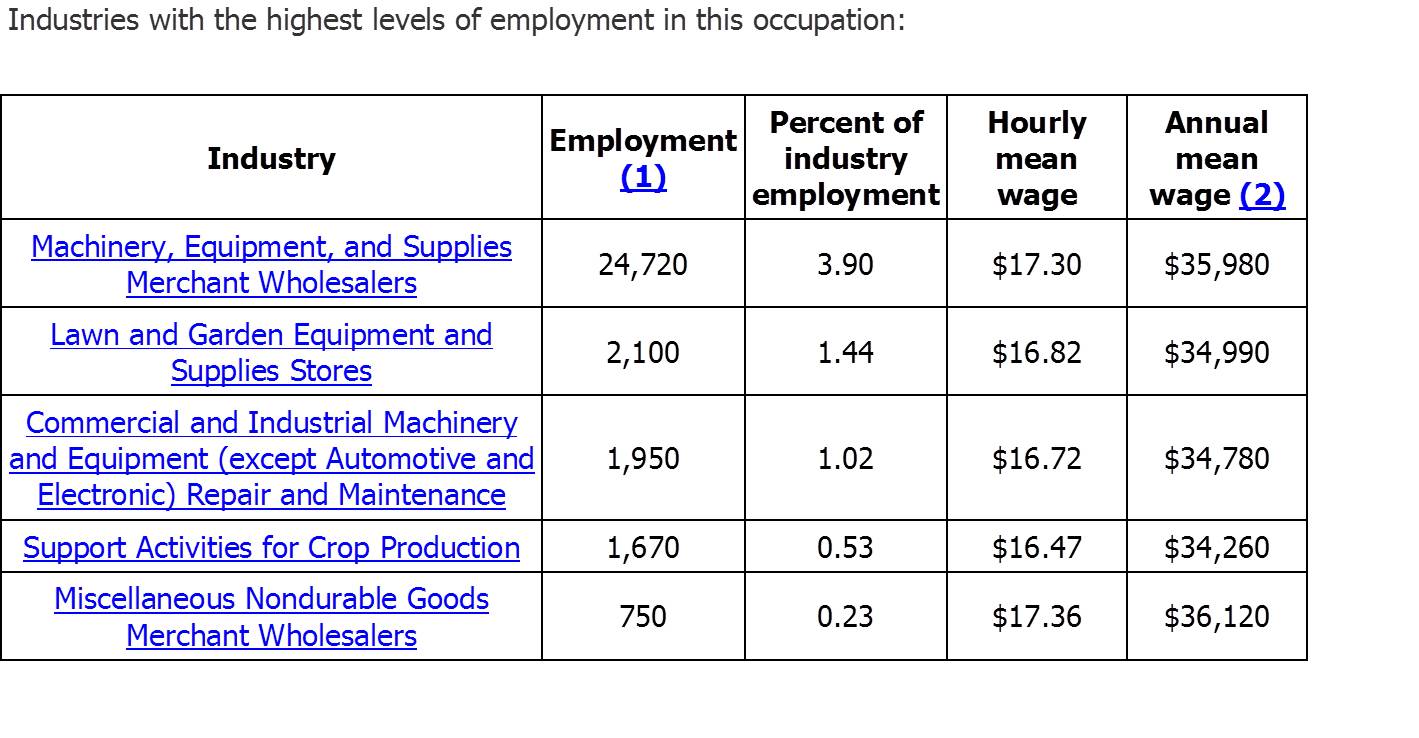 http://www.bls.gov/oes/current/oes_stru.htm
Agricultural Inspectors
Also called: 
Seed and Fertilizer Specialist, Grain Inspector, Meat and Poultry Inspector, Plant Protection Specialist 
On the job, you would:
Inspect agricultural commodities or related operations, as well as fish or logging operations, for compliance with laws and regulations governing health, quality, and safety.
Inspect or test horticultural products or livestock to detect harmful diseases, chemical residues, or infestations and to determine the quality of products or animals.
Verify that transportation and handling procedures meet regulatory requirements.
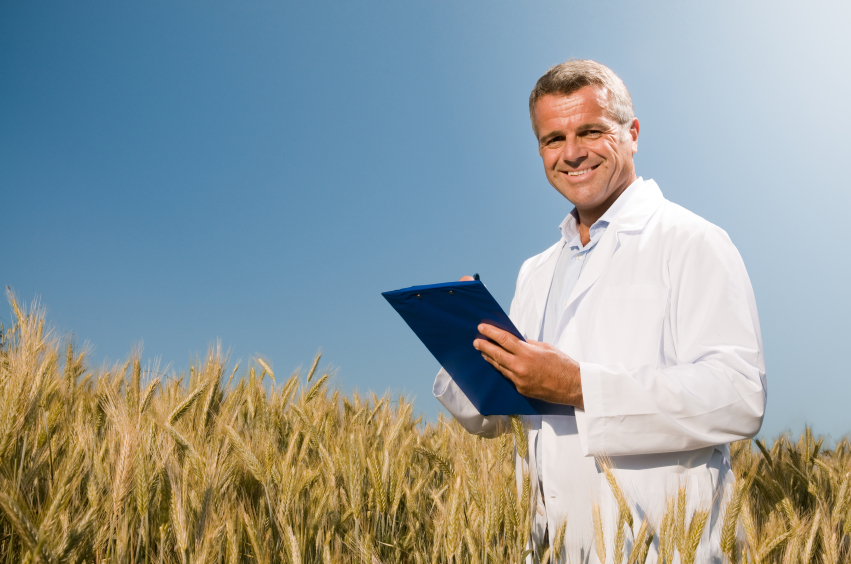 Agricultural Inspectors
Farm & Home Management Advisors
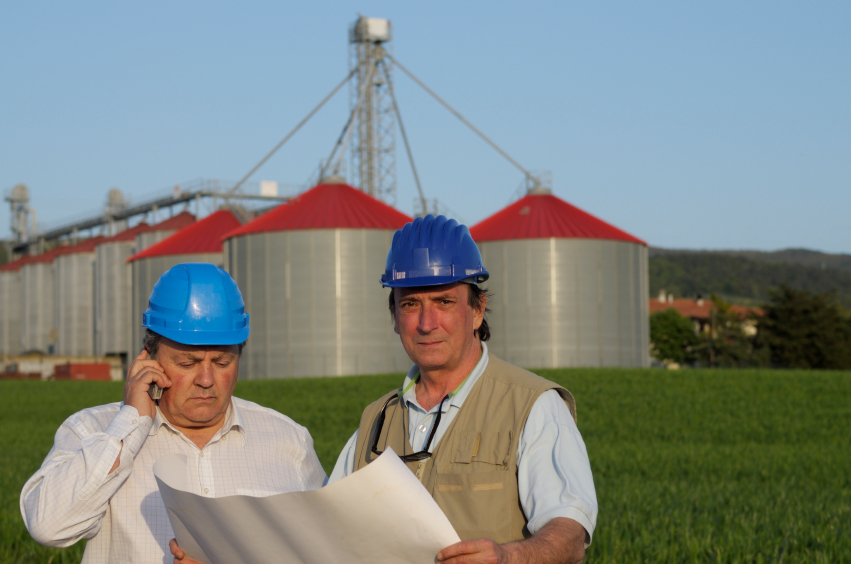 Also called: 
Extension Agent
Agricultural Extension Educator
Extension Educator
Family and Consumer Sciences Extension Agent 
What they do:
Advise, instruct, and assist individuals and families engaged in agriculture, agricultural-related processes, or home economics activities
Instruct and train in product development, sales, and the use of machinery and equipment to promote general welfare
Includes county agricultural agents, feed and farm management advisors, home economists, and extension service advisors. 
On the job, you would:
Collaborate with producers in order to diagnose and prevent management and production problems
Conduct classes or deliver lectures on subjects such as nutrition, home management, and farming techniques.
Farm and Home Management Advisors
USDA Cooperative Extension Service
http://www.nifa.usda.gov/Extension/index.html
Cooperative Extension Service offices are conveniently located in courthouses, post offices, or other local government buildings Extension Services
E-Extension 
Local Extension Offices
State and National Partners
Buyers & Purchasing Agents, Farm Products
What they do:
Purchase farm products either for further processing or resale. Includes tree farm contractors, grain brokers and market operators, grain buyers, and tobacco buyers. 
On the job, you would:
Purchase, for further processing or for resale, farm products such as milk, grains, or Christmas trees.
Negotiate contracts with farmers for the production or purchase of farm products.
Arrange for processing or resale of purchased products.
Buyers & Purchasing Agents, Farm Products
Sample of reported job titles: 
Grain Merchandiser
Grain Buyer
Farm Marketer 
Grain Division Manager
Grain Origination Specialist
Tobacco Buyer
Almonds Grower Representative
Buyer
Procurement Manager
Purchasing Agent
Outlook for Buyers, Farm Products
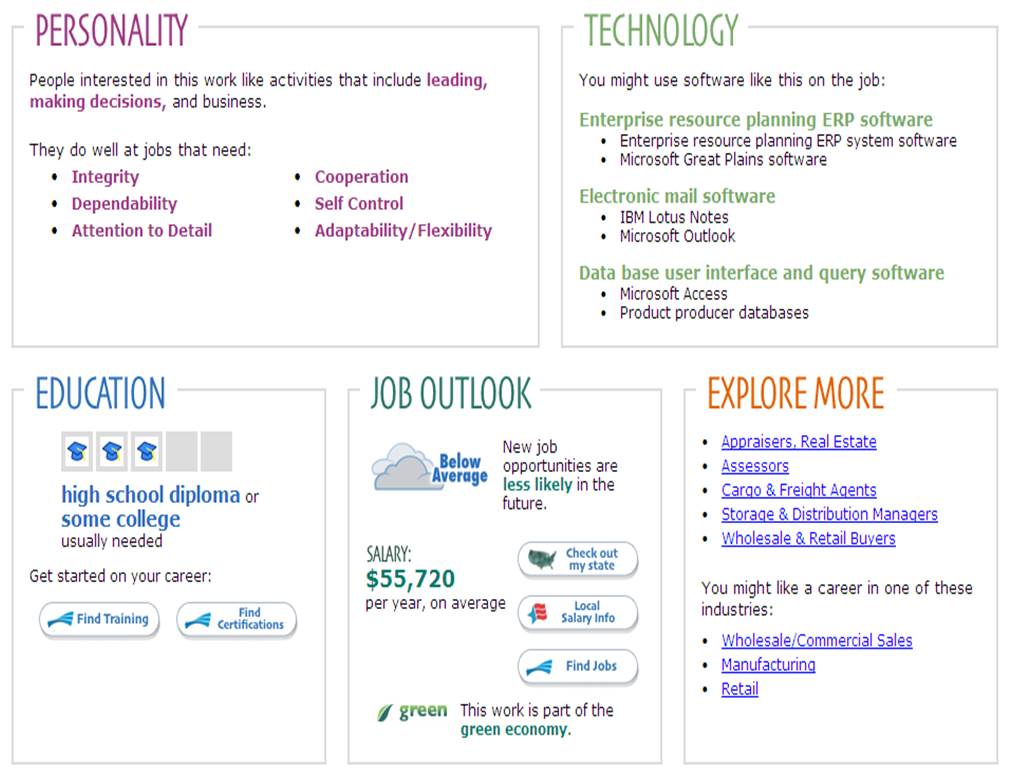 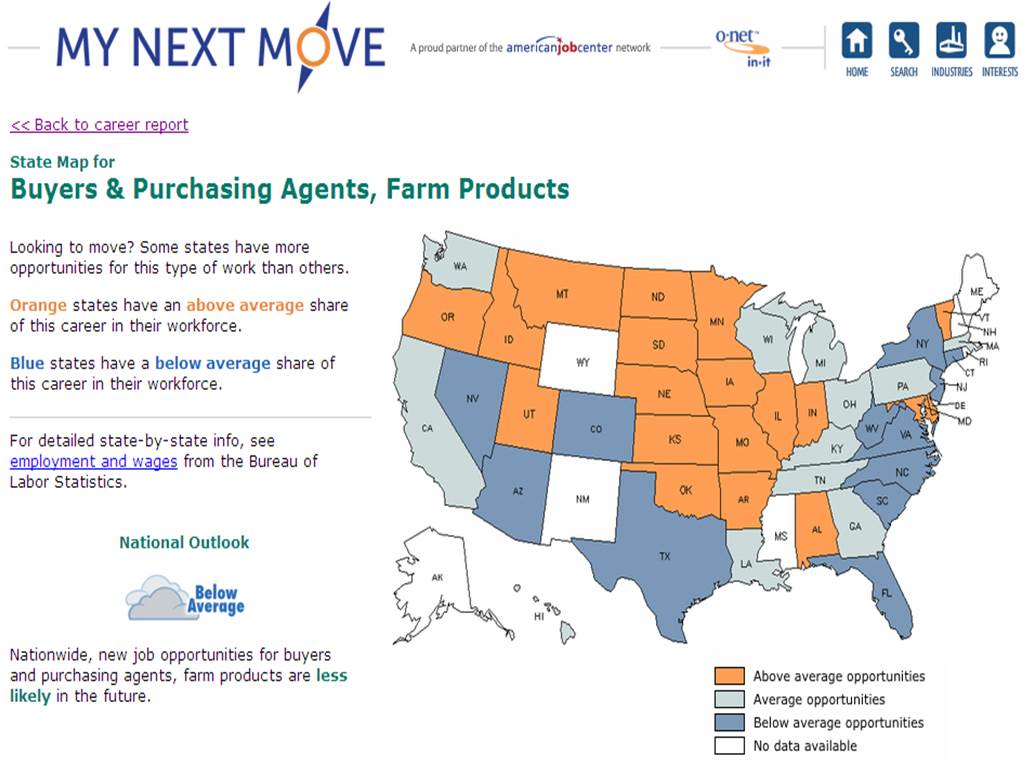 Competency model for Transportation, Distribution, and Logistics
www.CareerOneStop.org/CompetencyModel
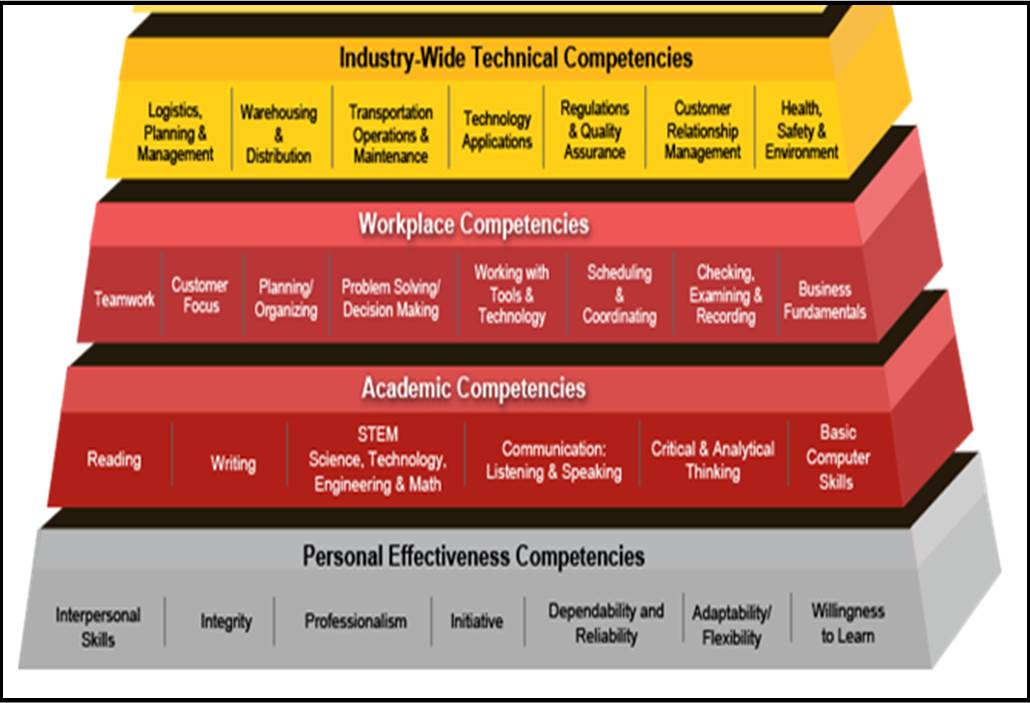 Specific competencies and related resources such as apprenticeship and certifications
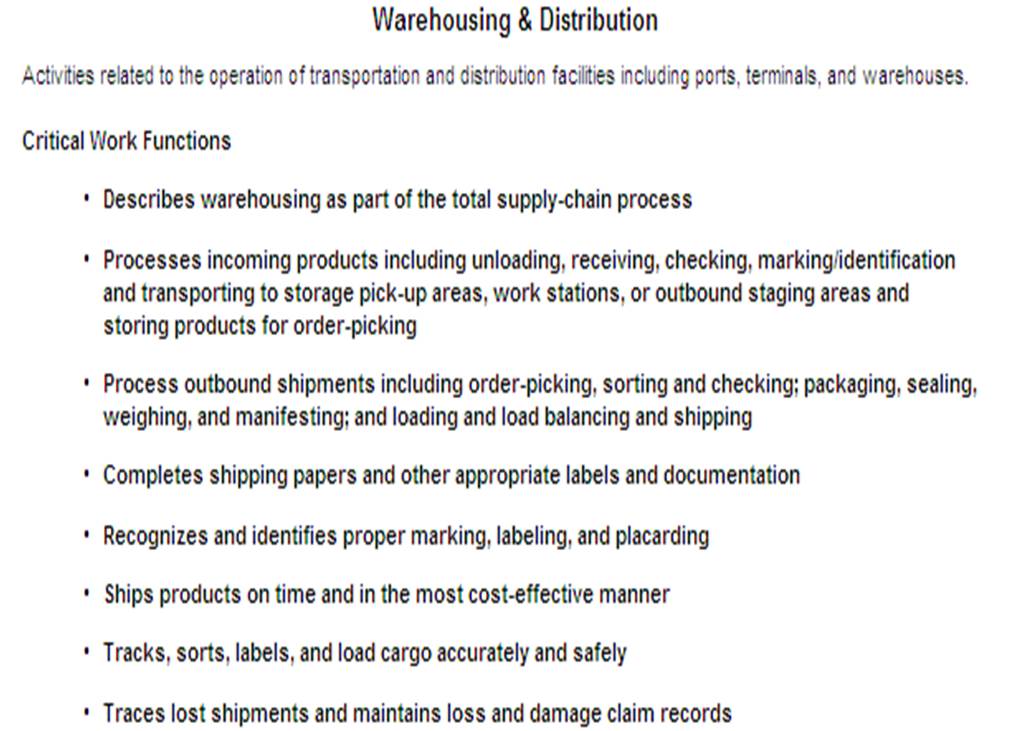 Thanks!
Pam FrugoliO*NET/Competency Assessment Team LeadUSDOL Employment and Training Administration
http://www.onetonline.org/
http://www.mynextmove.org/
http://www.miproximopaso.org/
TELAMON CORPORATION
AGRICULTURAL UPGRADES In South Carolina
Barbara Coleman
State Director, Training and Employment Programs
Telamon-South Carolina
TELAMON-SOUTH CAROLINAOFFICE LOCATIONS
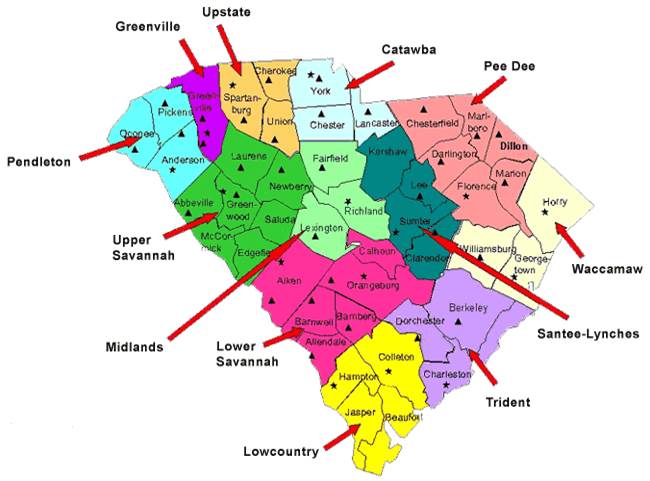 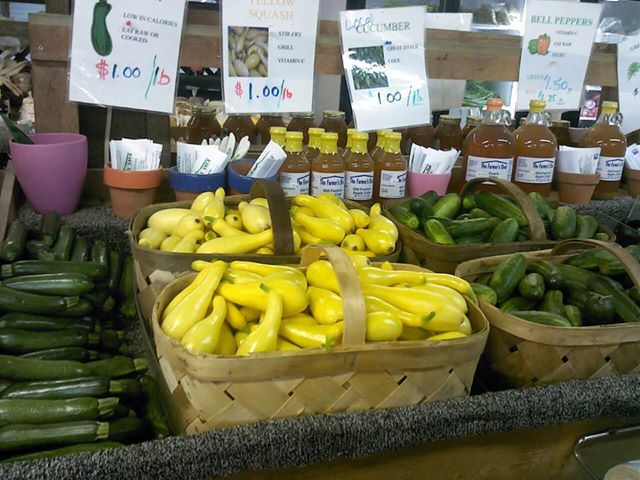 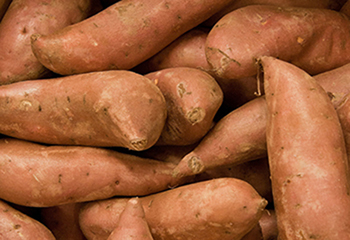 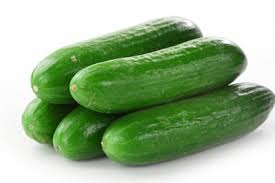 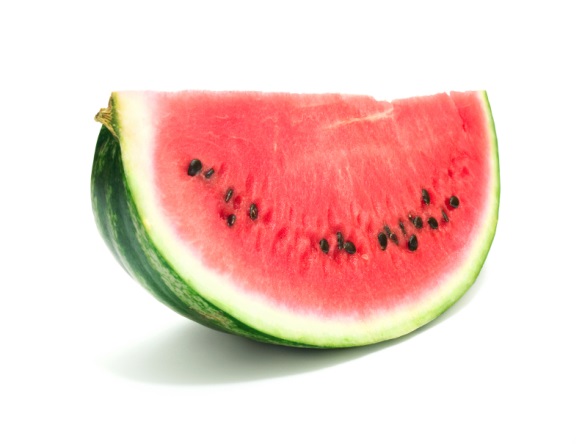 FARMWORKERS…
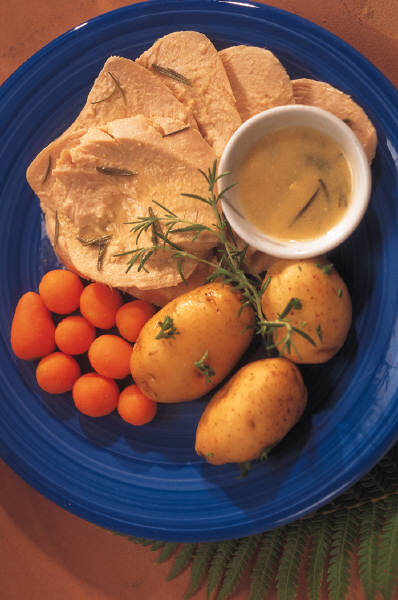 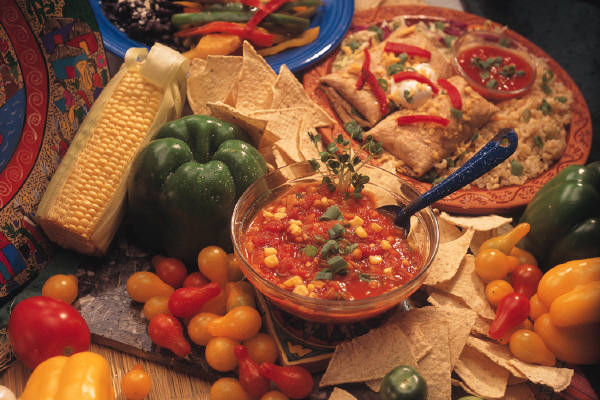 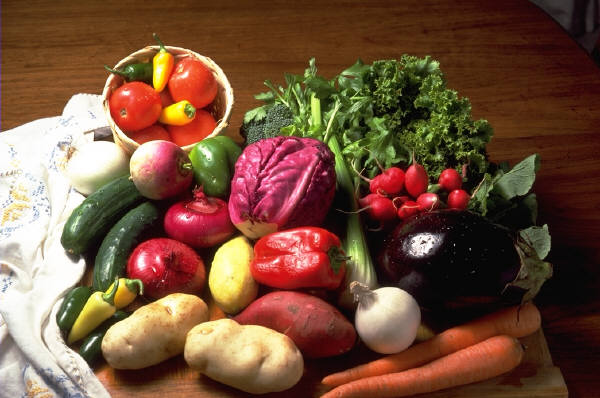 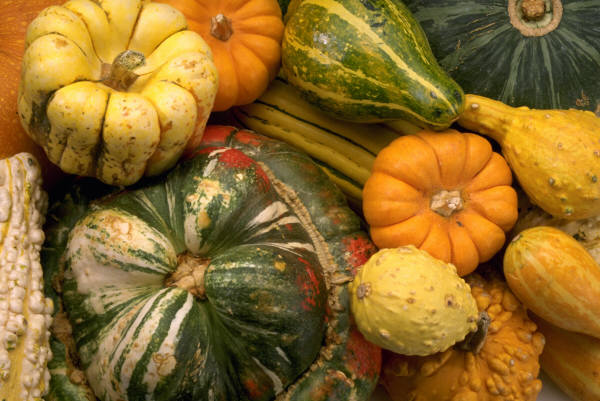 STRAWBERRIES
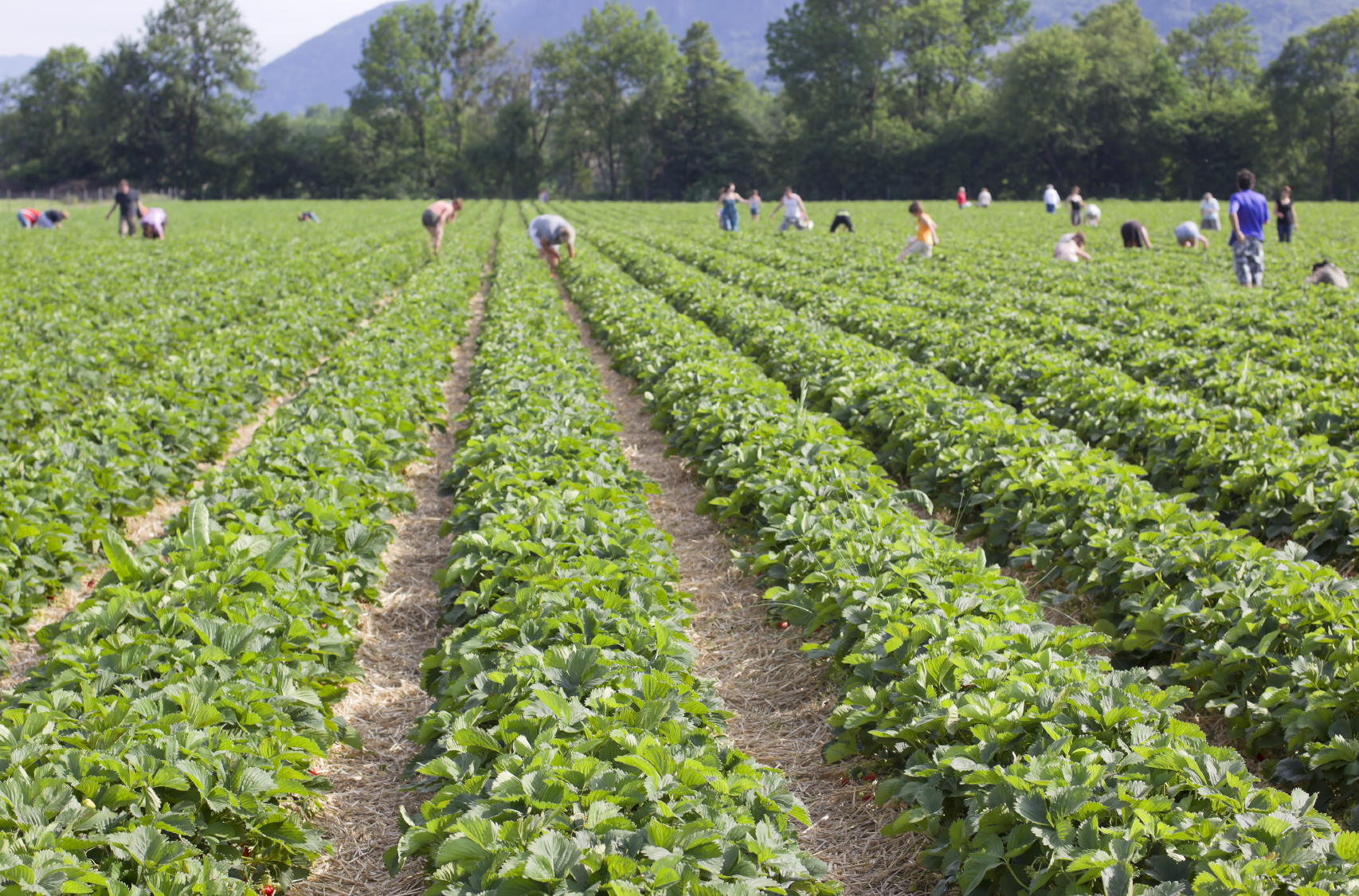 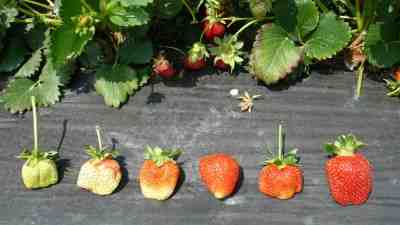 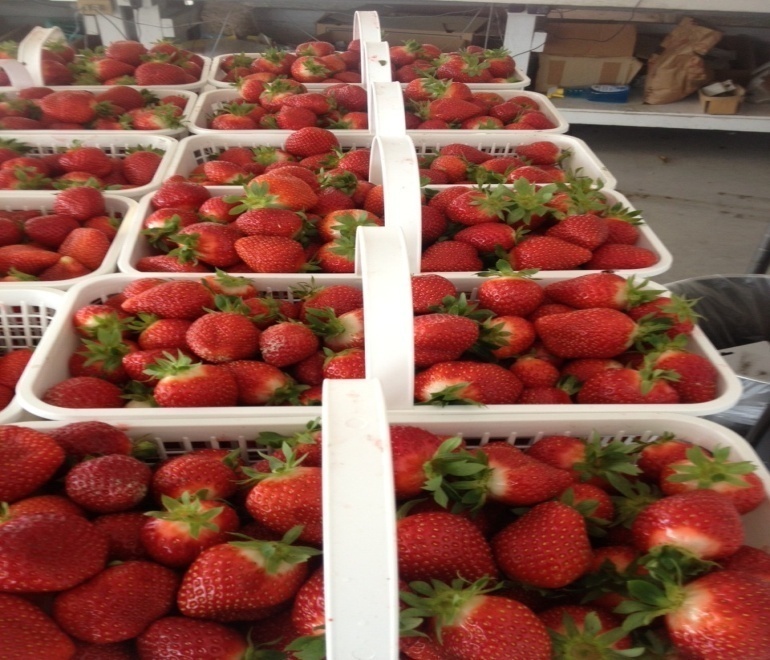 PEACHES, APPLES, & TOMATOES
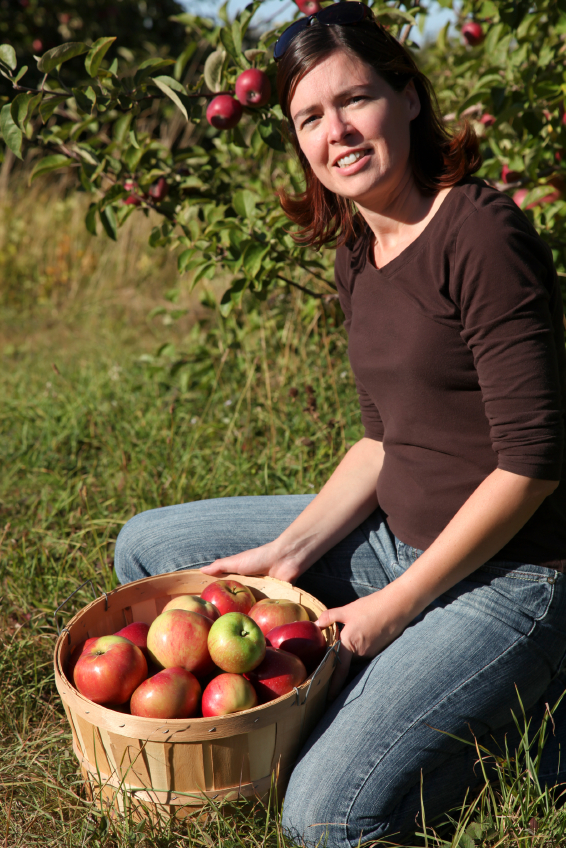 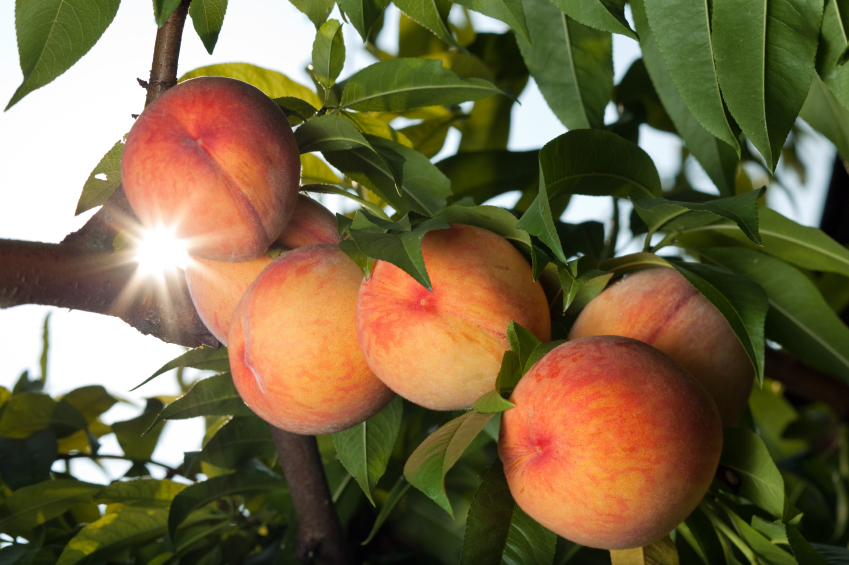 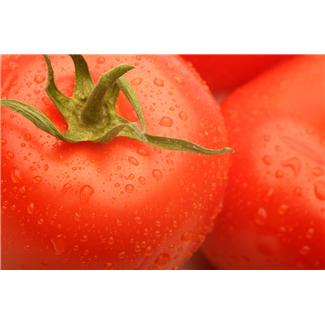 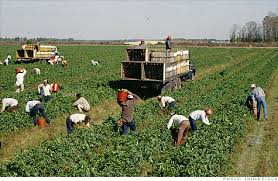 Mechanization
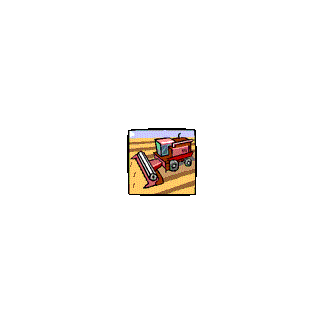 H2A LEGISLATION
COSTLY TO SMALL FARMERS
THREATENED BY LARGER FARMERS
DOL Housing Funds
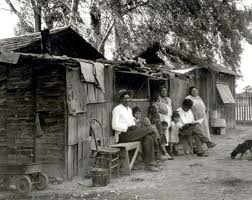 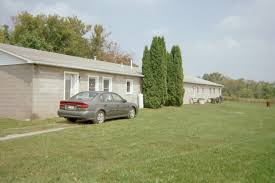 REPAIR OF MIGRANT HOUSING
Grower’s Association Meeting
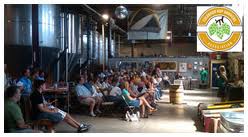 Training Used to Affect Agricultural Upgrades
ON THE JOB TRAINING

SAFETY TRAINING

ENGLISH AS A SECOND LANGUAGE
Our Programs…
ON THE JOB TRAINING
DEFRAYS  EXTRAORDINARY COST OF TRAINING
ENCOURAGES AN INVESTMENT FROM GROWER
PROMISE OF HIRE AT THE END OF CONTRACT
Our Programs…
SAFETY TRAINING
ADMINISTERED DURING JOB READINESS
WORKER GAINS KNOWLEDGE ON HOW TO WORK SAFELY AND HEALTHY
Our Programs…
SKILLED TRAINING
FORK LIFT TRAINING

NATIONAL CERTIFICATION
PORTABLE
INCREASES LONG TERM EMPLOYMENT
OFFERED BY FARMER	
CAN OCCUR THROUGH CLASSROOM TRAINING
ESL
In-house developed training designed to teach functional workplace English
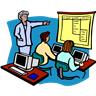 Dispels the fear of a structured environment
Encourages further study at a more structured setting
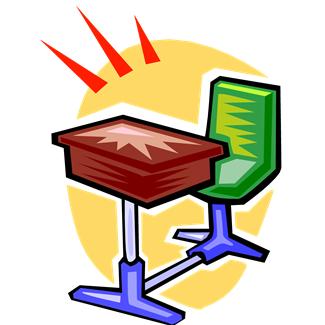 Instills confidence on the job
Improves workplace opportunities
English as a Second Language
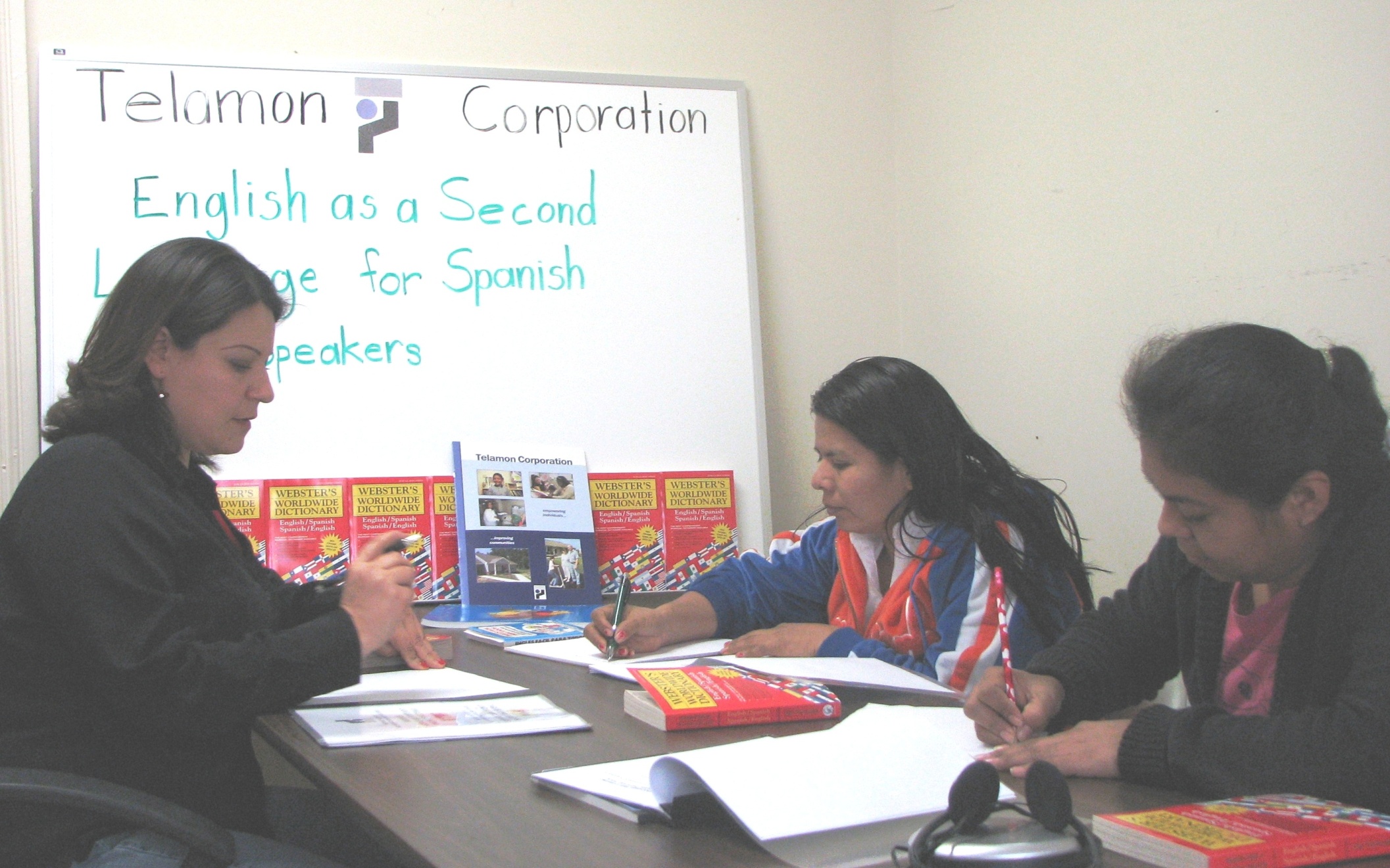 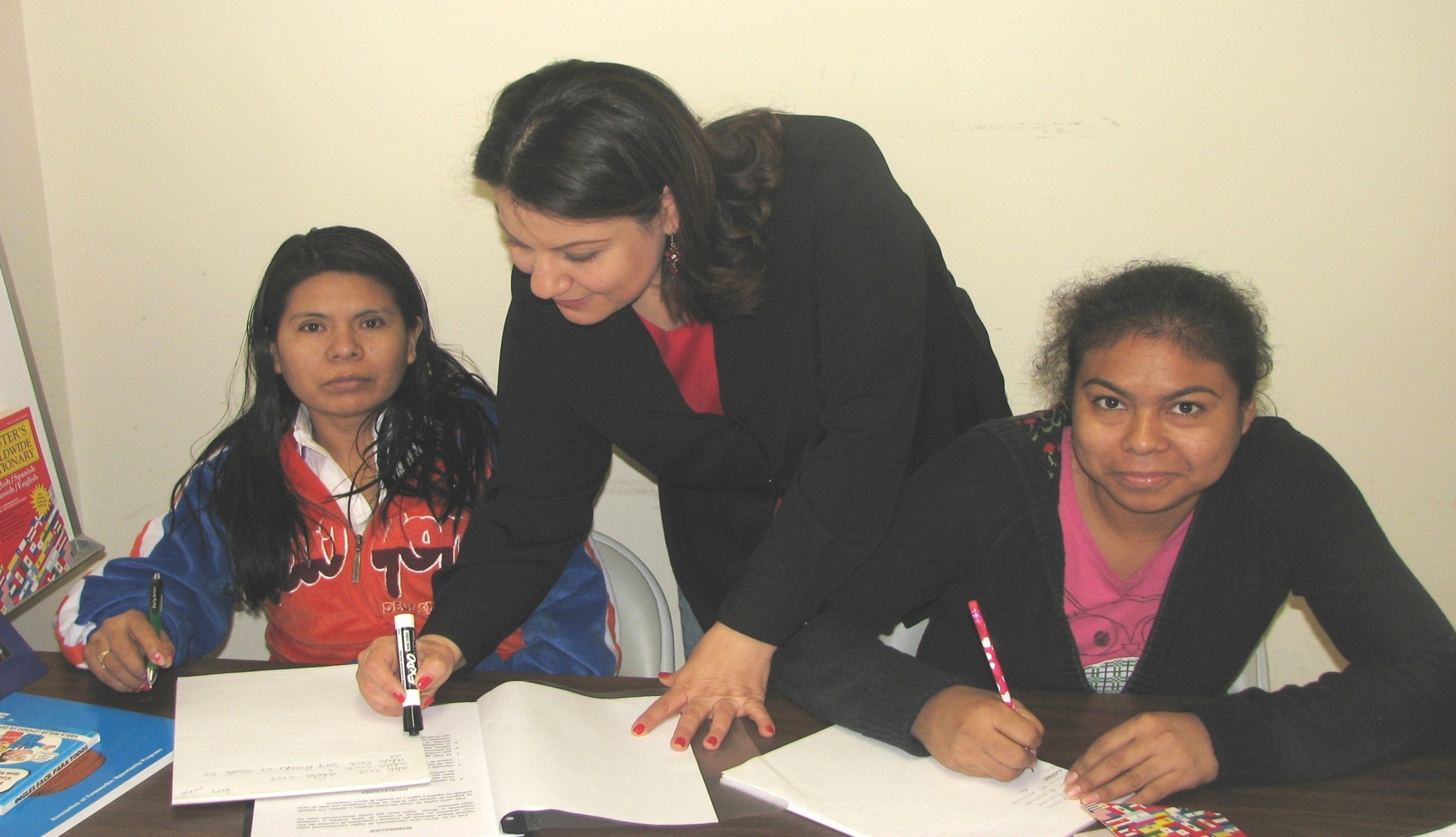 Our Programs…
LABORER
$10/HR
LEARNED TO OPERATE TRACTORS AND TRACTOR DRAWN MACHINERY
REPAIR FARM BUILDINGS, FENCES AND OTHER STRUCTURES
LEARNED HOW TO CONTROL WEEDS BY SLASHING, ROTARY 
HOEING OR CHEMNICAL SPRAYING
On-the-Job Training
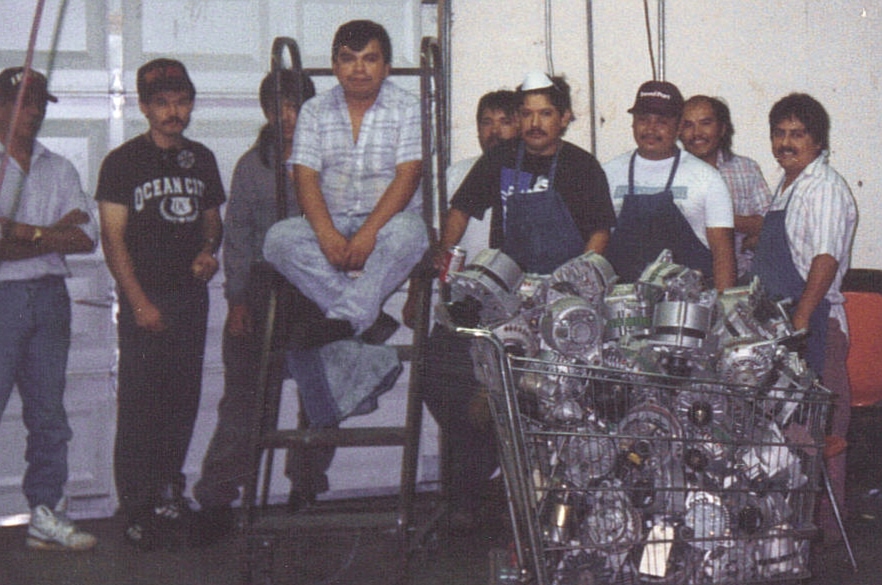 Adolfo Chavez
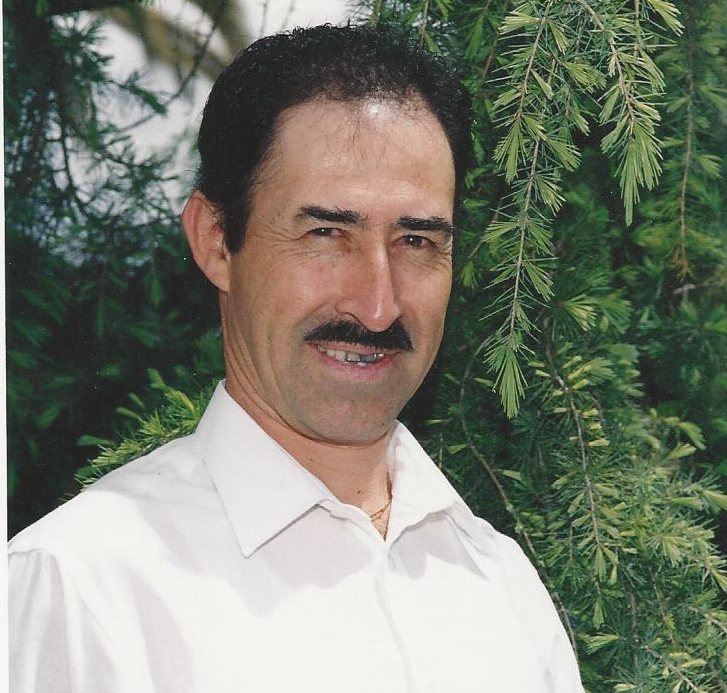 Our Programs…
MECHANIC’S ASSISTANT
$10-$13/HR
YEAR ROUND SKILL EXTENDED EMPLOYMENT
MINOR REHAB
Learned how to disassemble broken/defective equipment
Replace/install machinery parts and instruments
Learned how to operate and use sundry tools
Lubricate vehicles, machinery; dismantle and put back together
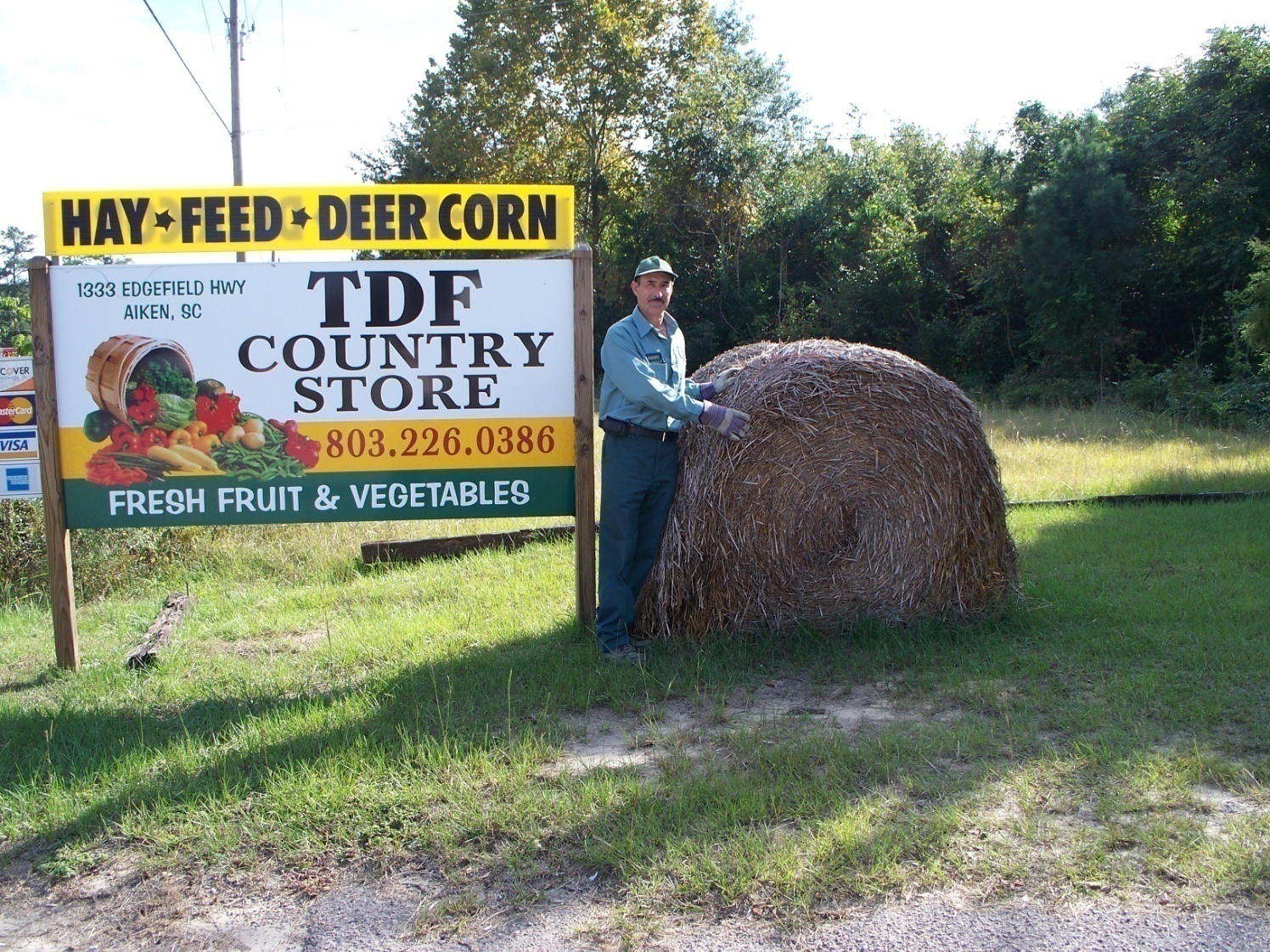 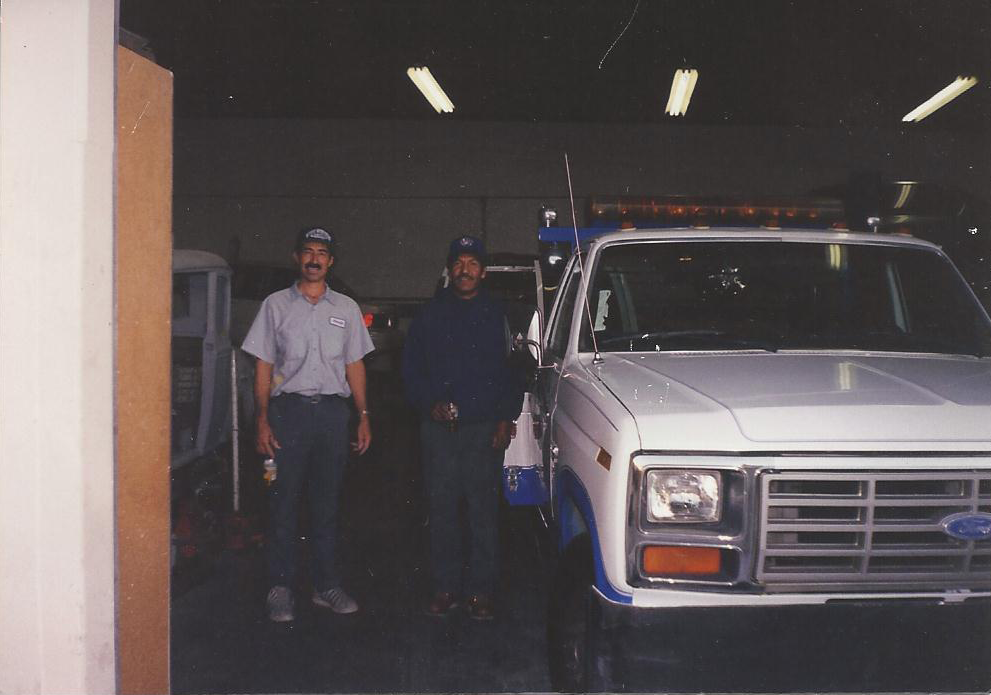 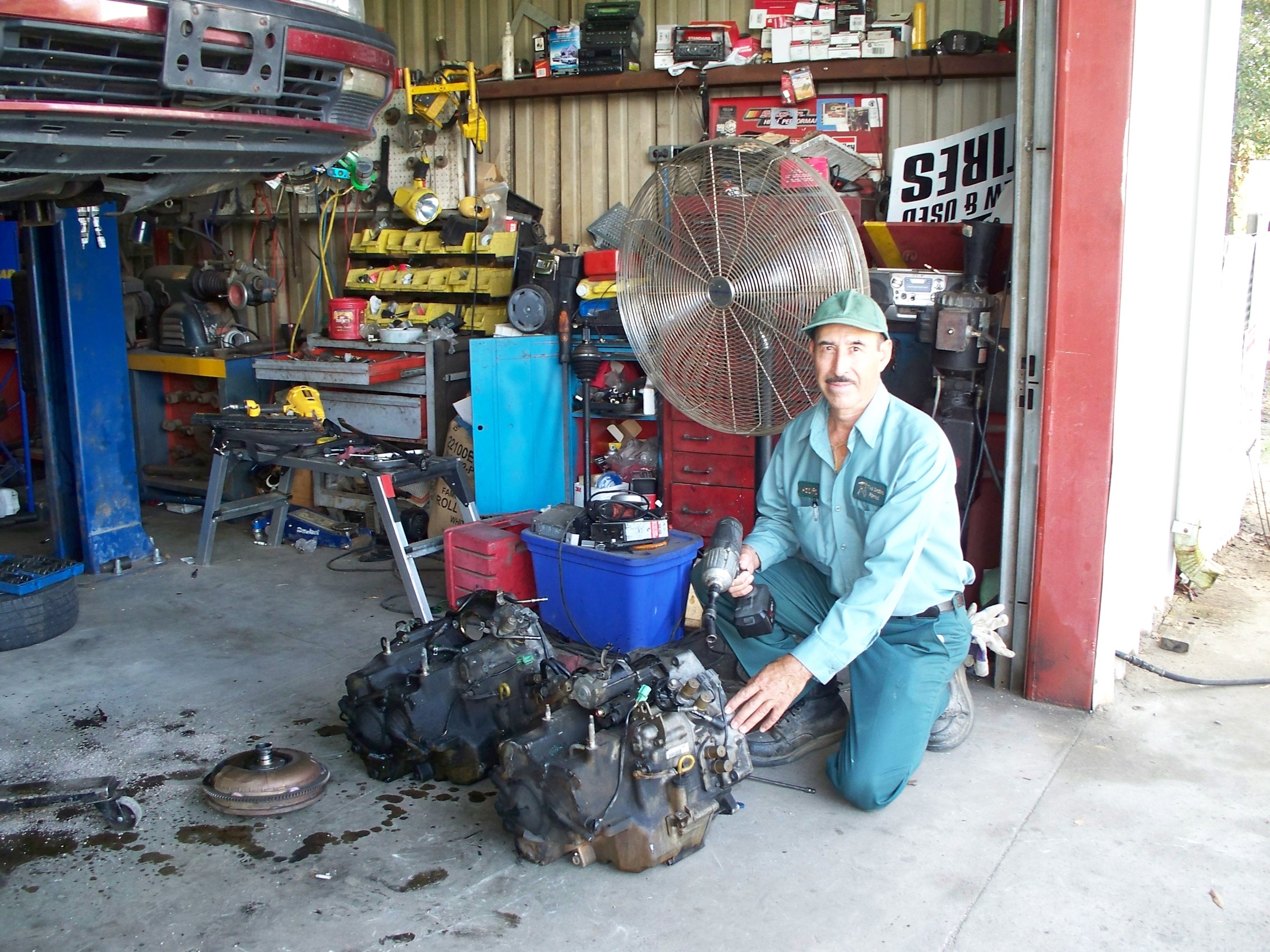 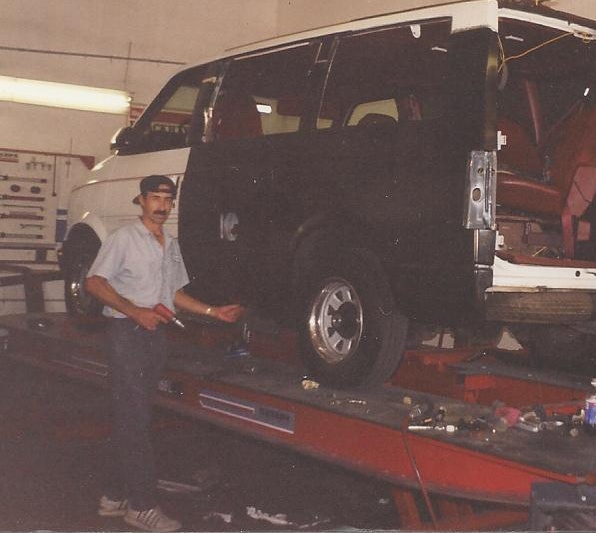 CHALLENGES
HARD SELL
FARMWORKERS OFTEN OVERLOOKED 
FOR SKILLED POSITIONS
DEMAND FOR HIGHER WAGES
INCREASED MOBILITY
THAT’S ALL FOLKS!
Barbara Coleman
State Director, Training and Employment Programs
Telamon-South Carolina
PathStone Training and Employment Programs
Agriculture Skills Upgrades
Patricia Stovall
Sr. Director, Training & Employment Programs
PathStone Corporation
The Purpose of Ag Upgrades
Understanding the Benefits……
Who
What 
When
Where 
Why
Of…. Ag Upgrades
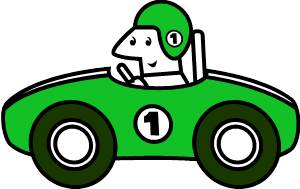 The Who in Ag Upgrades
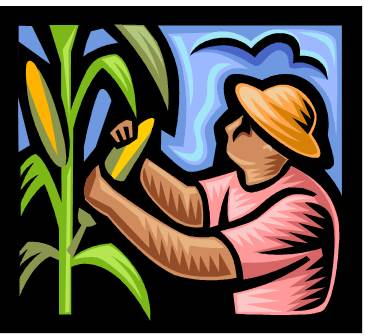 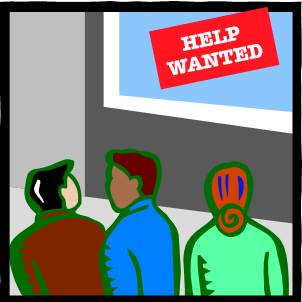 “ WHO Benefits“

 Your Target Population

Ag Employers, Farmworkers 
And 
Your Program
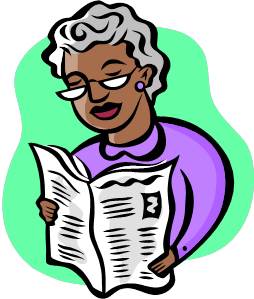 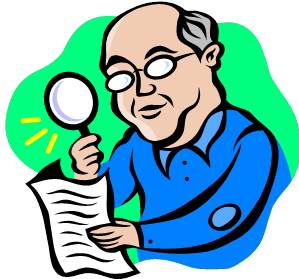 What ….is the Benefit of Ag Upgrades
Builds Relationships with Ag Employers and Your Program
Word of Mouth Advertising – Growers and Farmworkers get to see WIIFM and they Tell Others
Growers get skilled labor force with certifications
Farmworkers gain transferable skills with certifications
Your program does what it is supposed to do… Provide training to the under-skilled farmworkers.. Train for Employment!
Present the Opportunity on Outreach ….. WHEN?
The Most Convenient Time to Reach Those You Serve! 

Time of Day is Key
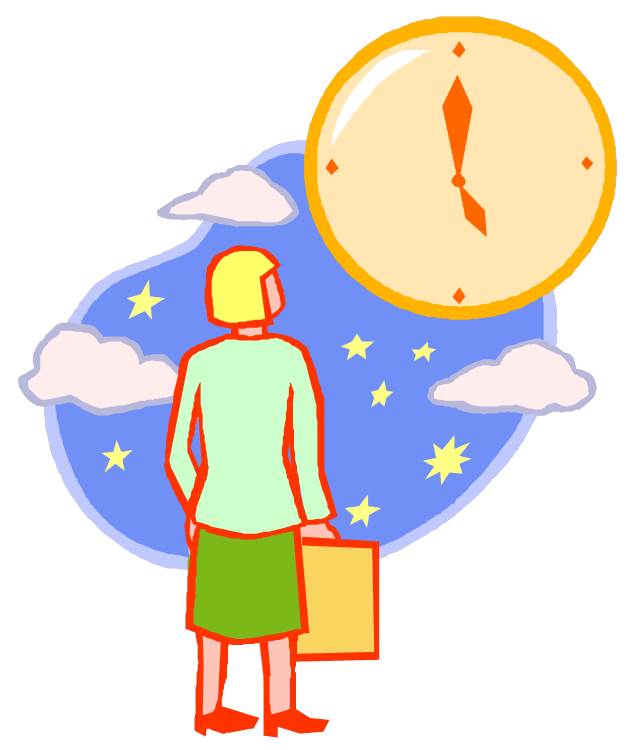 Where…..
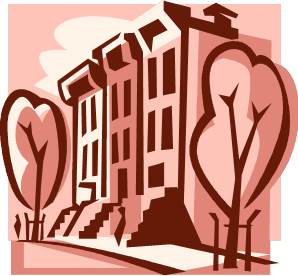 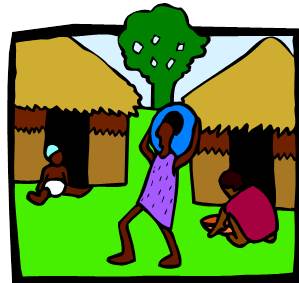 Plan WHERE You Go! 
Reach Out Where Potential Growers and Participants..
  
Live – Camps, Housing, Apartment Complexes
Work – Farms, Volunteer sites, 
Play – Parks, Ball Fields, Churches, Bingo
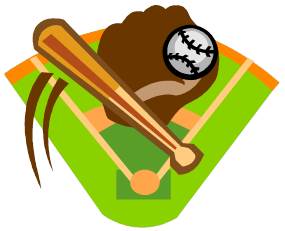 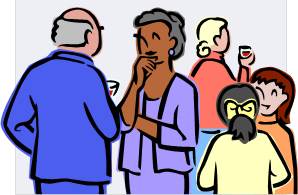 The Why in Ag Upgrades
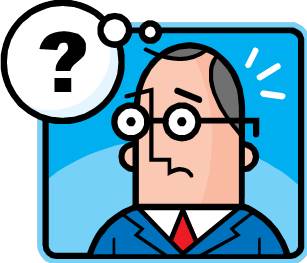 To Develop Relationship and Benefits to the Agriculture Industry. 
Recruit participants for Your Program
Educate the Community About Available Services
Provide Information About Our Agency
Without Growers and Participants Our Programs .. Would Not Exist
TRAINING FOR JOBS
Training for Jobs with Transferrable Skills
Agriculture Skills Upgrades in jobs like:
Fork Lift Operator 
CDL – Commercial Drivers License
Heavy Equipment – Tractor Operator 
Pesticides Application 
All come with certifications or licenses!
Do’s In Ag Upgrades
DO ….Be Prepared …
ID Badge
Business Cards
Logs/Pens 
Brochures, Forms
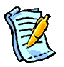 DON’T …
Go Alone 
Be Pushy or Overly Persistent
Forget to get Phone Numbers (more than 1)…
Agriculture Skills Upgrades Benefit Everyone… Plan your Expected Outcome!
IF YOU FAIL TO PLAN 
YOU PLAN TO FAIL 
Success 
is in Your Hands !!
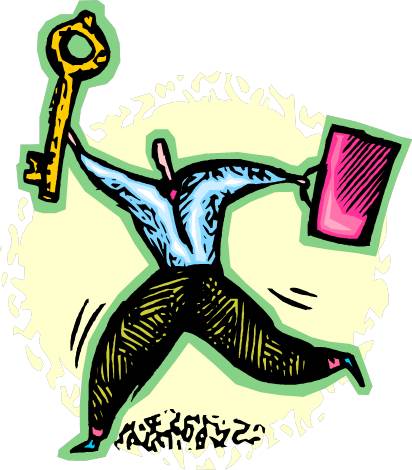 Resources
O*NET OnLine  http://www.onetonline.org/
My Next Move  http://www.mynextmove.org/
Mi Proximo Paso  http://www.miproximopaso.org/
USDA Cooperative Extension Service http://www.nifa.usda.gov/Extension/index.html
Competency Models  www.CareerOneStop.org/CompetencyModel
BLS Occupation Profiles:  http://www.bls.gov/oes/current/oes_stru.htm
#
72
Please enter your questions in the Chat Room!
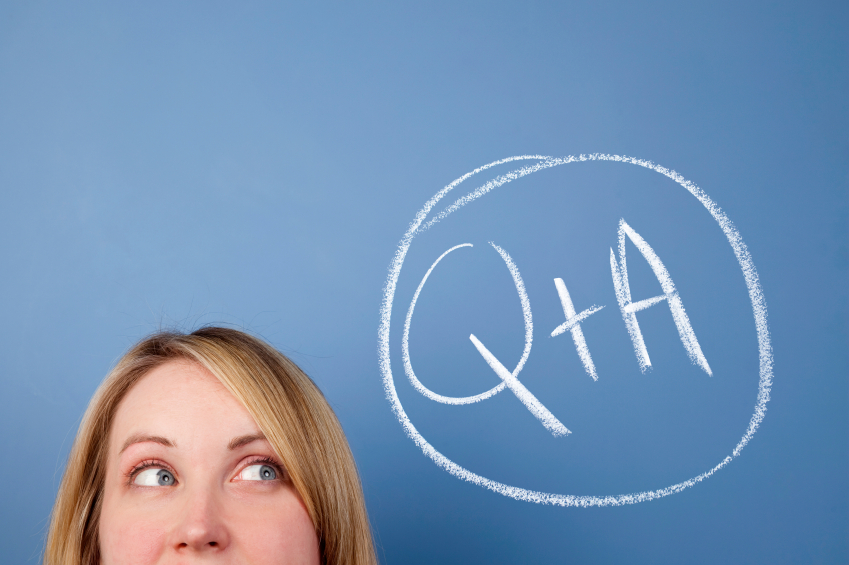 #
73
Speakers’ Contact Information
Speaker:  Pam Frugoli
Title:  O*NET/Competency Assessment Team
Organization:  Employment and Training Administration
Email:  frugoli.pam@dol.gov
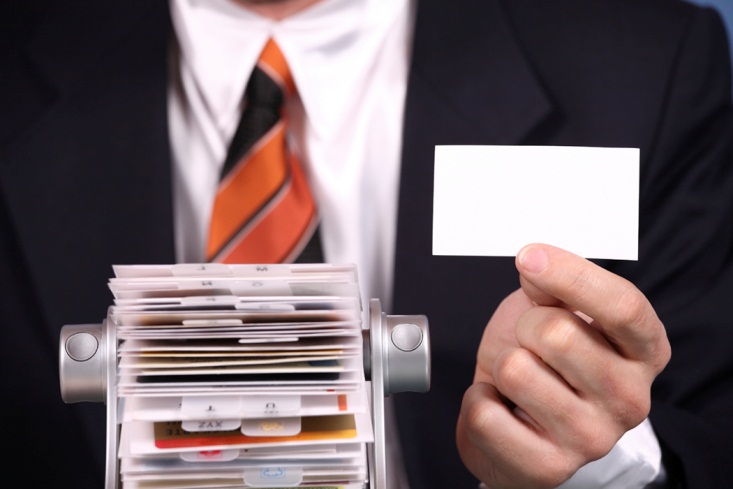 Speaker: Patricia Stovall
Title:  Senior Director, Training & Employment Programs
Organization:  PathStone Corporation
Email:  pstovall@pathstone.org
Speaker:  Barbara B. Coleman
Title:  State Director, Training and Employment Programs
Organization:  Telamon-South Carolina
Email:  bcoleman@telamon.org
#
74
Thank You!


Find resources for workforce system success at:
www.workforce3one.org
#
75